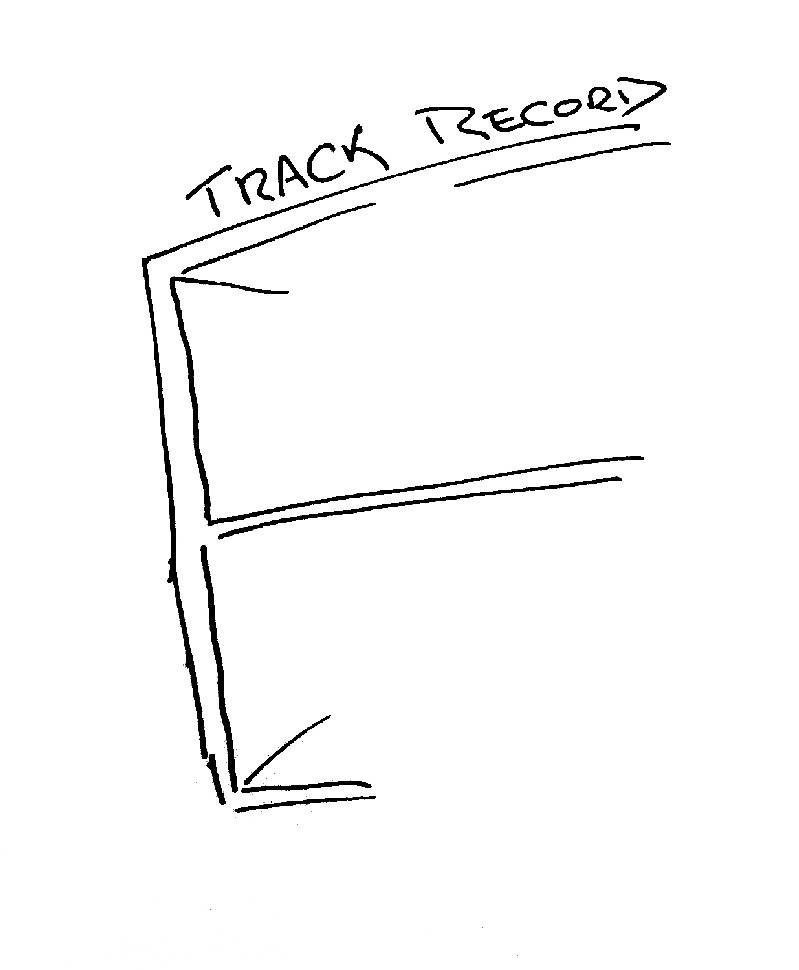 The mainstream telecommunications industry has a rich history
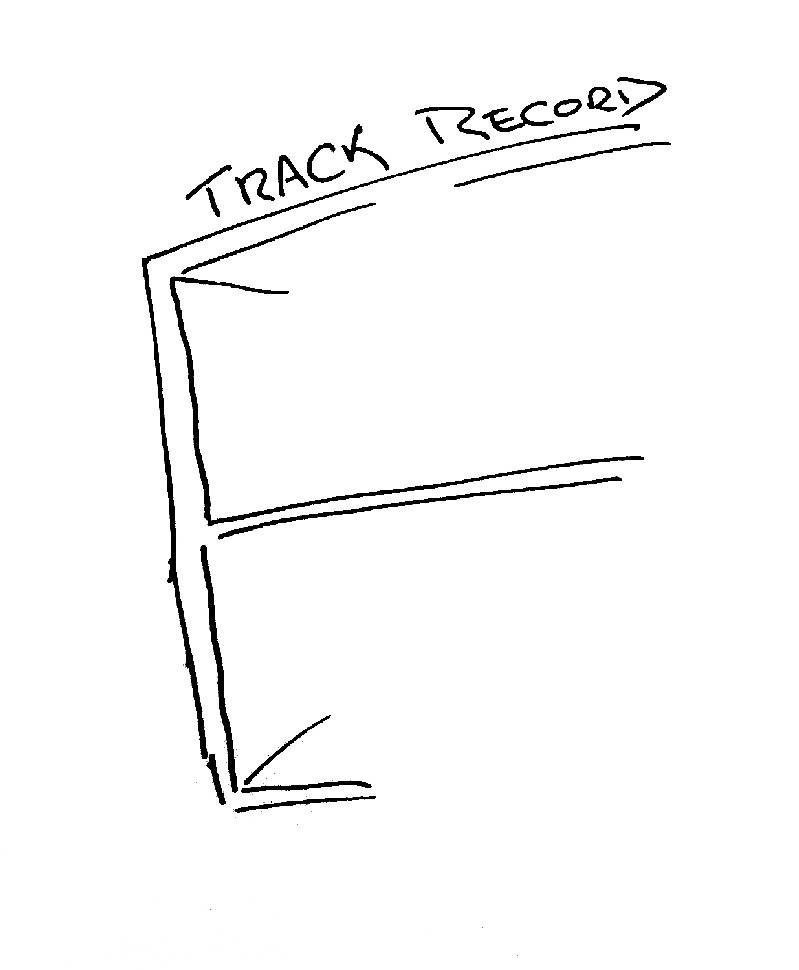 The mainstream telecommunications industry has a rich history
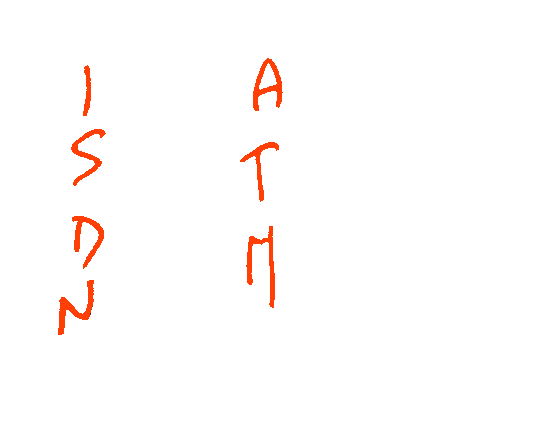 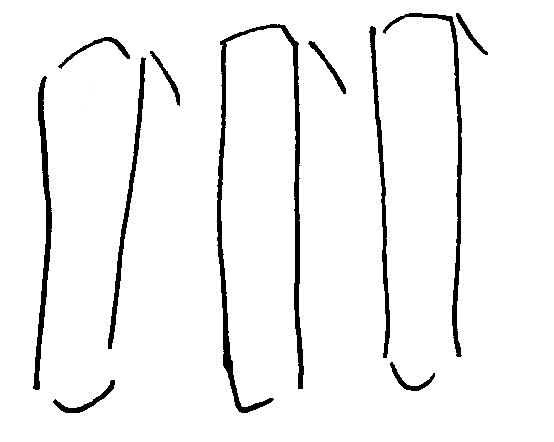 …of making very poor 
technology choices
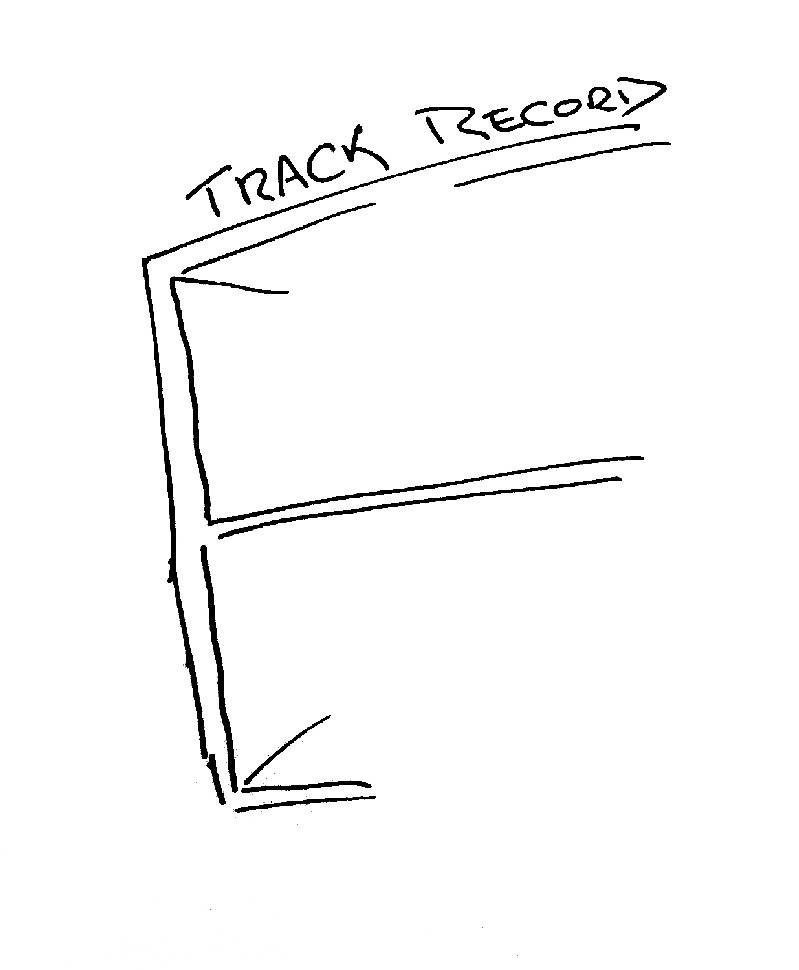 The mainstream telecommunications industry has a rich history
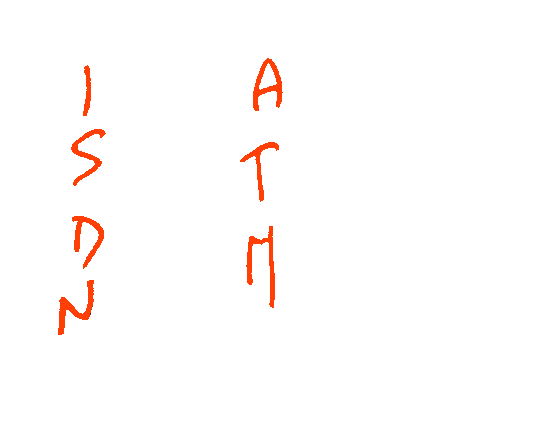 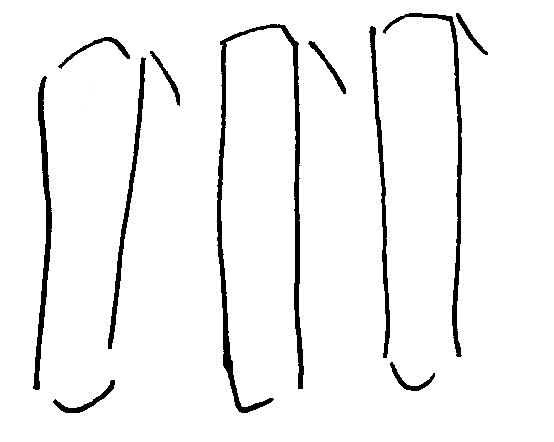 …of making very poor 
technology guesses
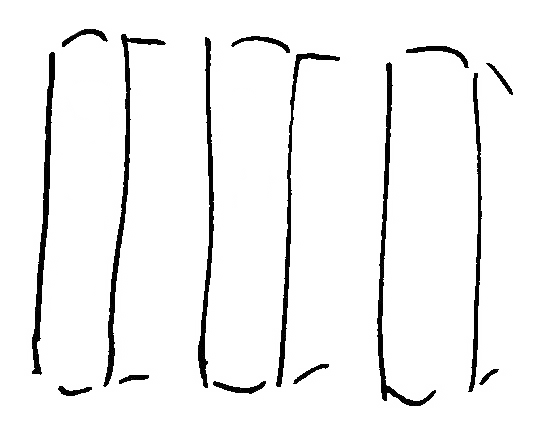 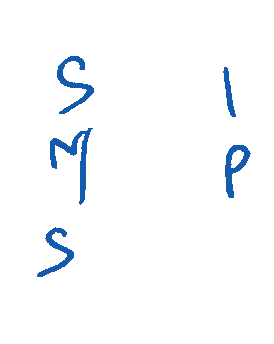 and regularly being 
taken by
surprise!
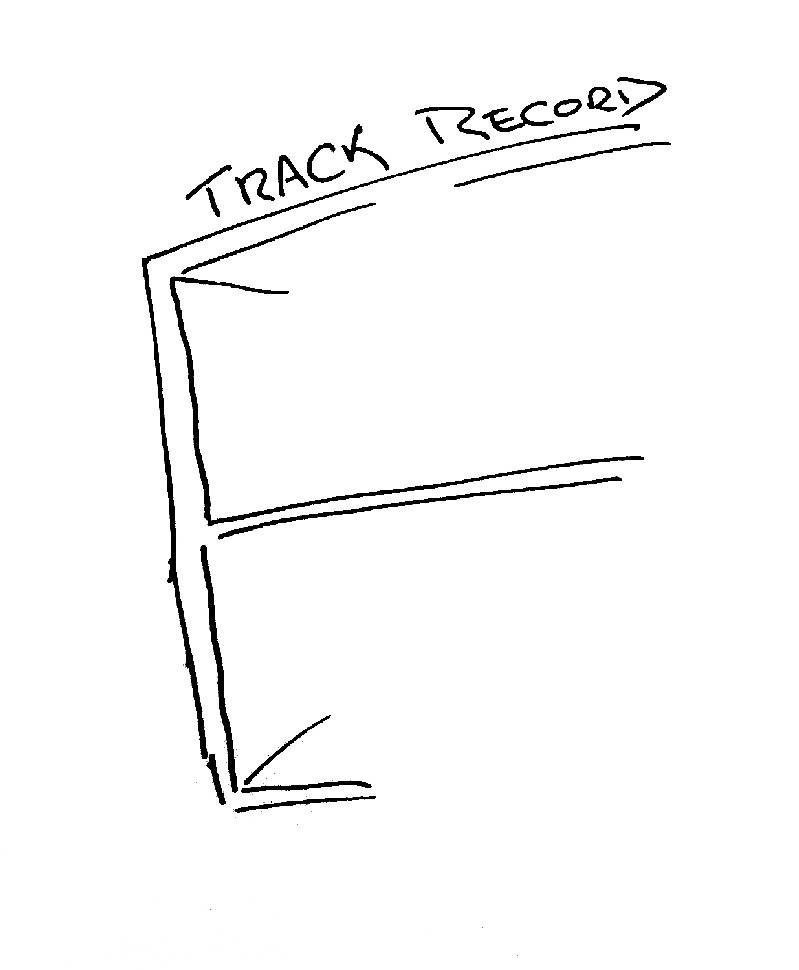 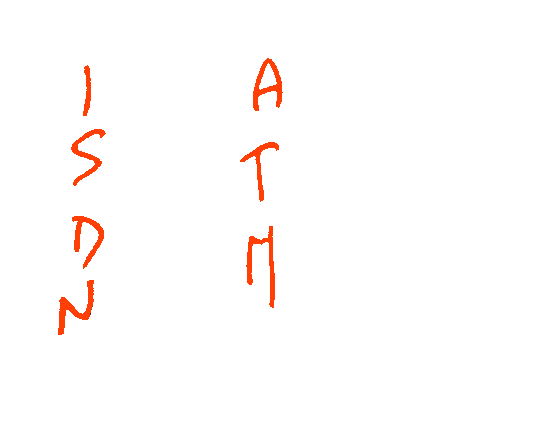 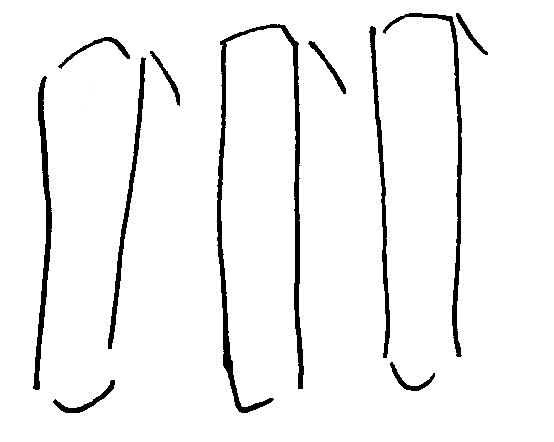 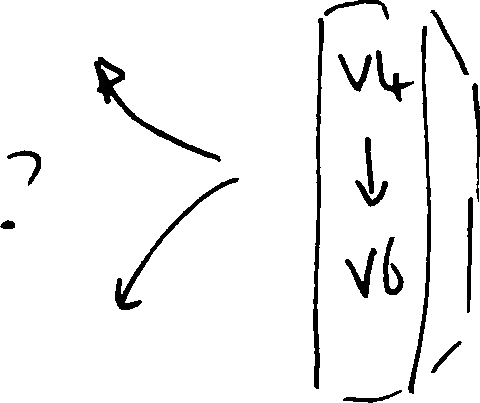 So, how are we going with the IPv4 to IPv6 transition?
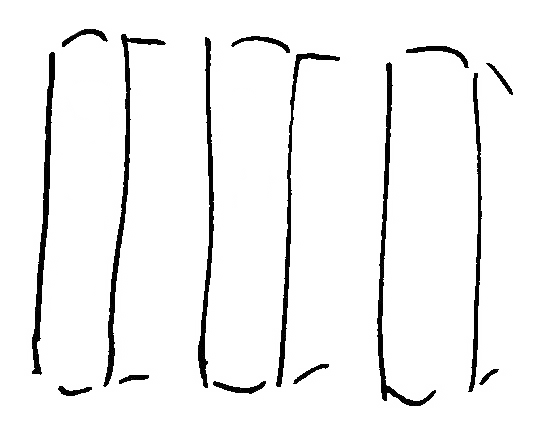 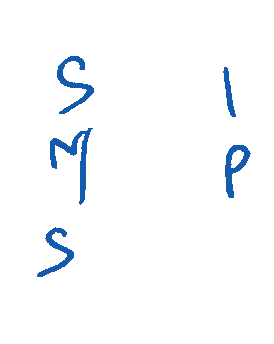 Some Measurements
50% of the IPv4 transit networks appear to be dual stack capable
50% of the Internet’s end devices have an installed IPv6 stack that can be tickled into life
0.6% of the Internet’s end devices have native IPv6 delivered to them
5
IPv6 Uptake is NOT uniform!
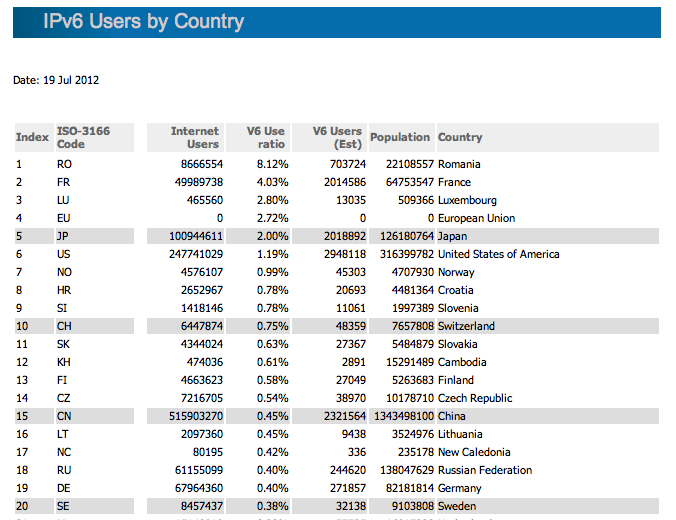 http://labs.apnic.net/dists/v6dcc.html
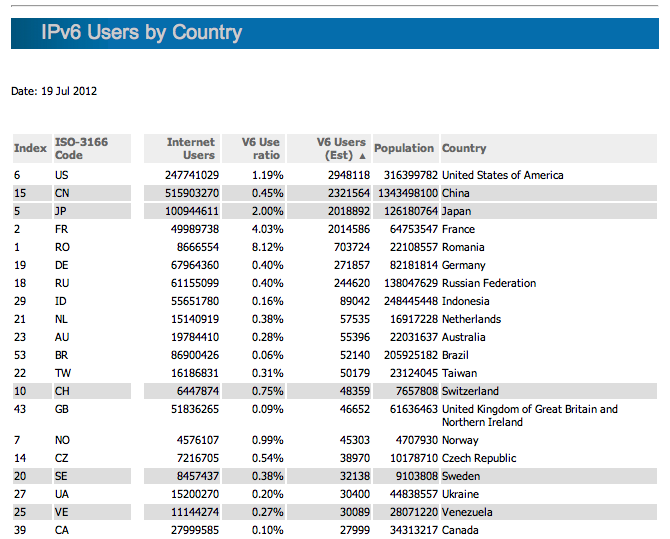 http://labs.apnic.net/dists/v6dcc.html
AsiaPac IPv6 User Ratio
AsiaPac IPv6 User Population
The challenge often lies in managing the transition from one technology to another
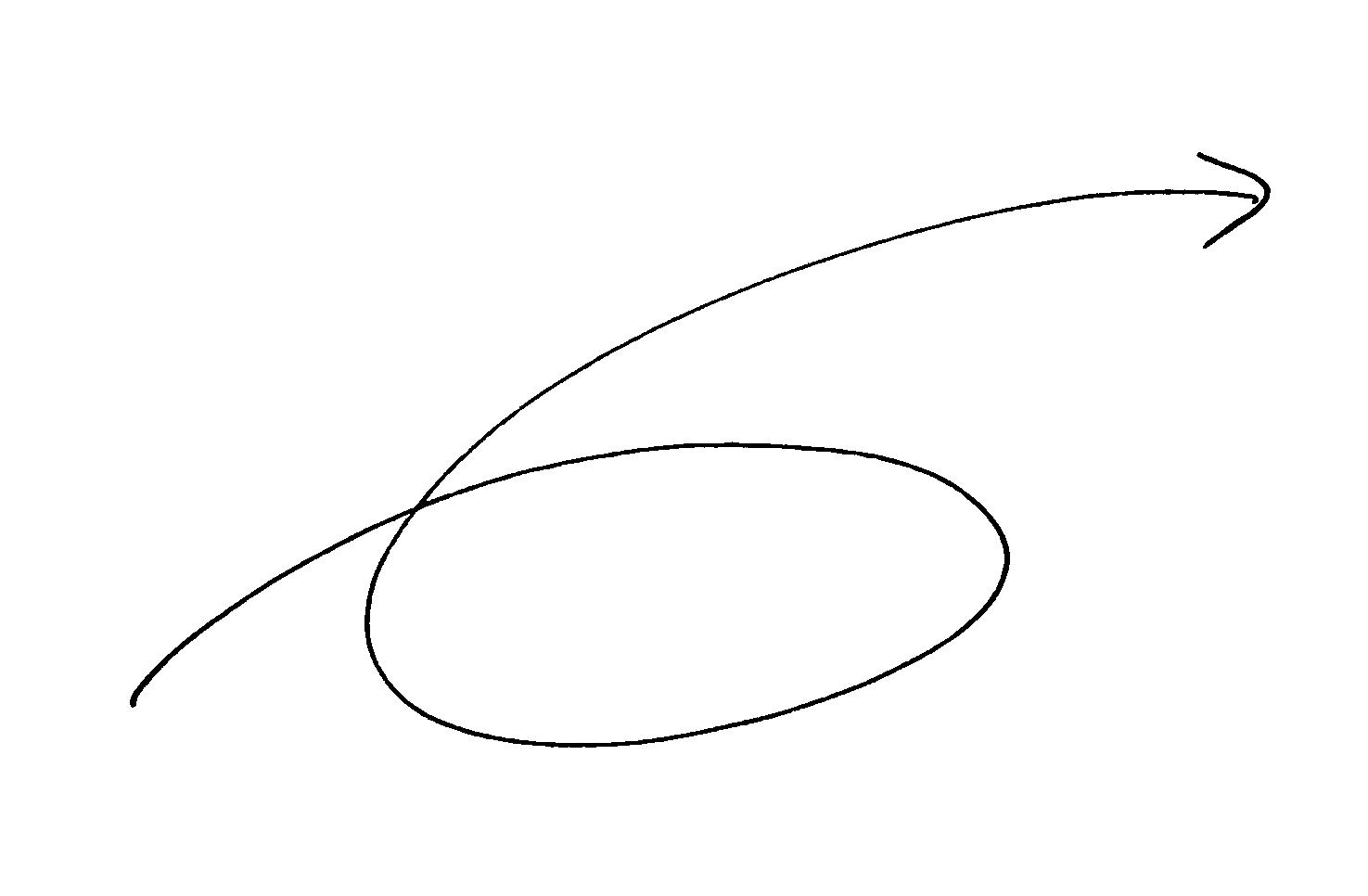 IPv6
CGNs
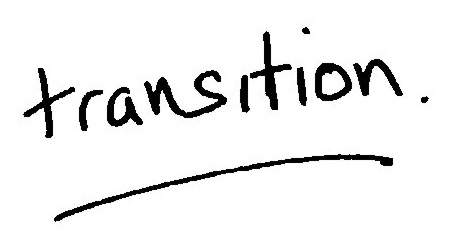 IPv4
ALGs
CDNs
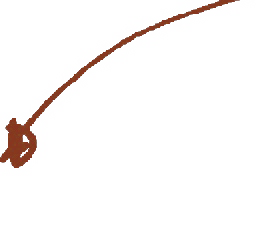 The risk in this transition phase is that the Internet heads off in a completely different direction!
The Hard Public Policy Question
Will market forces drive the industry to complete this transition to IPv6 ...

Or is this transition turning into a case of a market failure?
10 Years from now?
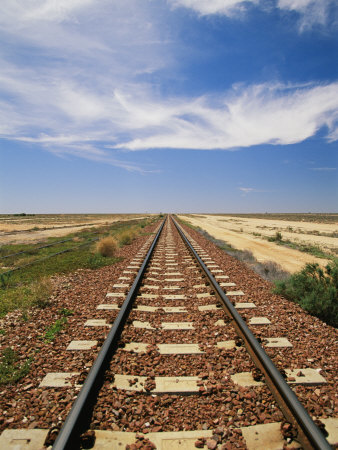 2022
My personal view...by 2022
The Internet will be all IPv6 by 2022!
The market in IPv4 trading is a short term phase
CGNs also have near term limits under intense scaling pressure
There is no extended afterlife in store for CGNs + IPv4 if we make this transition to IPv6
(look at what happened to DECnet, SNA, Appletalk, X.25,...)
My personal view...by 2022
Or there will be no more Internet by then
because all the CGNs, ALGs, CDNs in the world will not hold the Internet for 10 years of intense growth pressure
And because one common protocol platform, one common address space, one common name space is a brittle state, it will fracture and splinter under address pressure